МУНИЦИПАЛЬНОЕ БЮДЖЕТНОЕ ДОШКОЛЬНОЕ ОБРАЗОВАТЕЛЬНОЕ УЧРЕЖДЕНИЕ 
«ДЕТСКИЙ САД №11» ГОРОДА КАНАШ ЧУВАШСКОЙ РЕСПУБЛИКИ
Инновации в логопедической практике
в работе учителя-логопеда
 с детьми дошкольного возраста
подготовила: 
учитель-логопед
Немова Наталия Георгиевна
Развитие функций обеих рук и связанное с этим формирование речевых «центров» в обоих полушариях дает человеку преимущество в интеллектуальном развитии.
                                                                                                                      И. П. Павлов
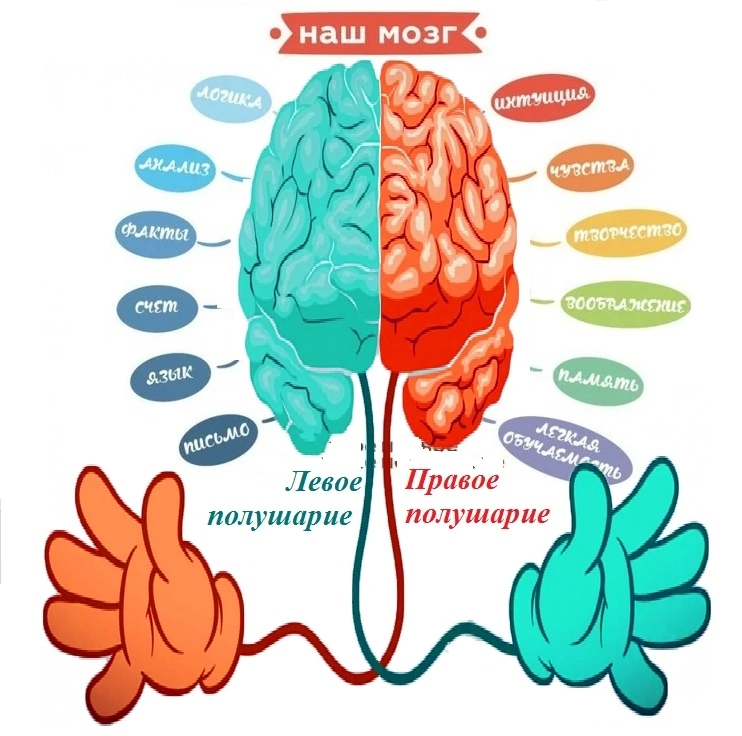 Нейроигры – 
это специальные игровые комплексы, способствующие развитию психических процессов: памяти, внимания, мышления, развитию зрительно-моторной, пространственной координации, активизации речи. 

Нейротренажеры – 
это инновационные тренажеры предназначены для стимуляции работы всех отделов мозга, укрепления межполушарного взаимодействия, активизации навыков концентрации внимания, тренировки панорамного зрения и активизации речи
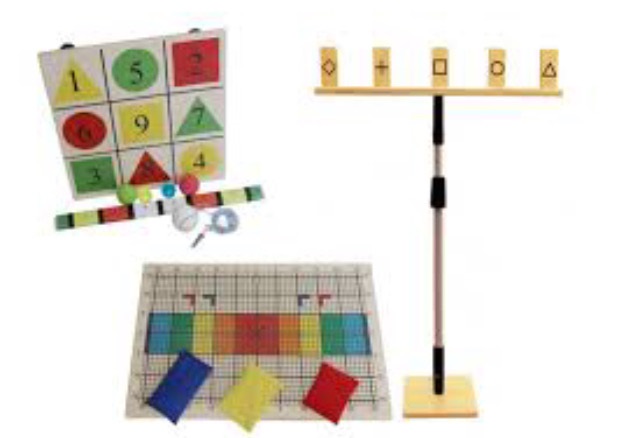 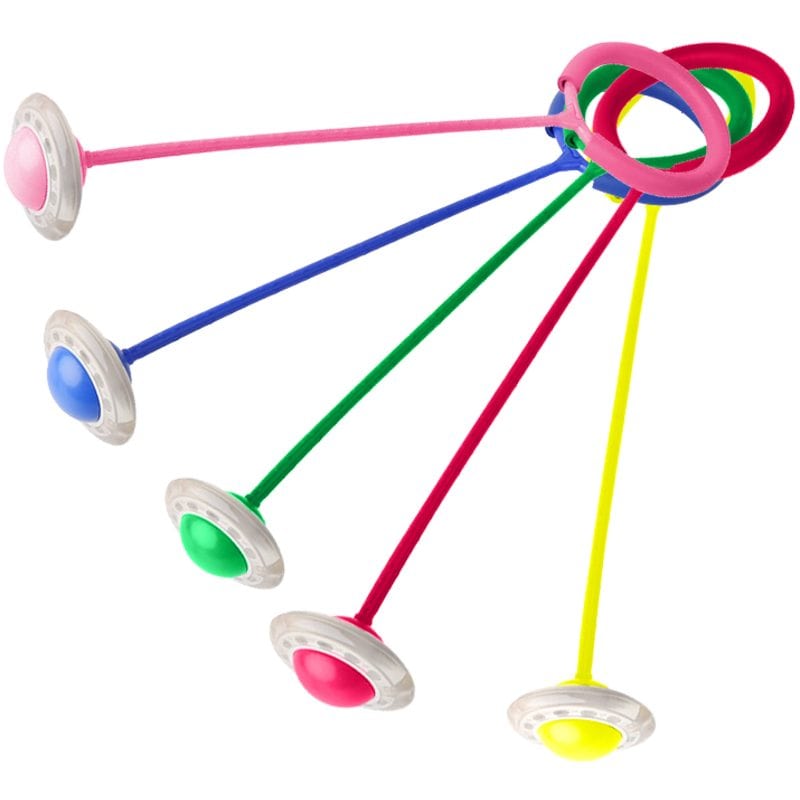 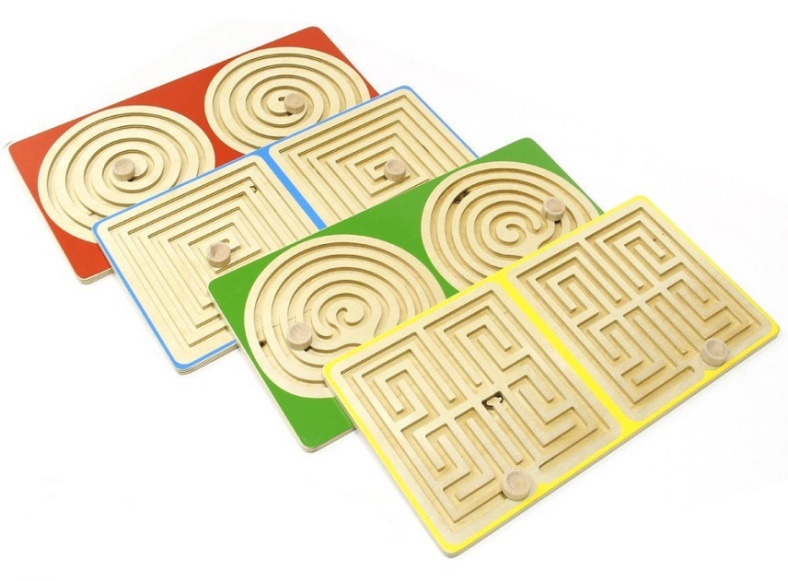 Нейроигры являются универсальными,
потому что их можно использовать 
как в профилактических и развивающих (норма) целях, так и с целью коррекции речевых нарушений, компенсации особенностей развития психических процессов.
Каким детям рекомендованы нейроигры?
- если ребенок гиперактивен, не слышит взрослых, на замечания не реагирует   или наоборот чересчур пассивный и медлительный;
- есть синдром дефицита внимания;
- постоянно путает лево-право;
- быстро утомляется, не может сосредоточиться на задании;
- есть проблемы с речью разной сложности
плохо развита мелкая и общая моторика.
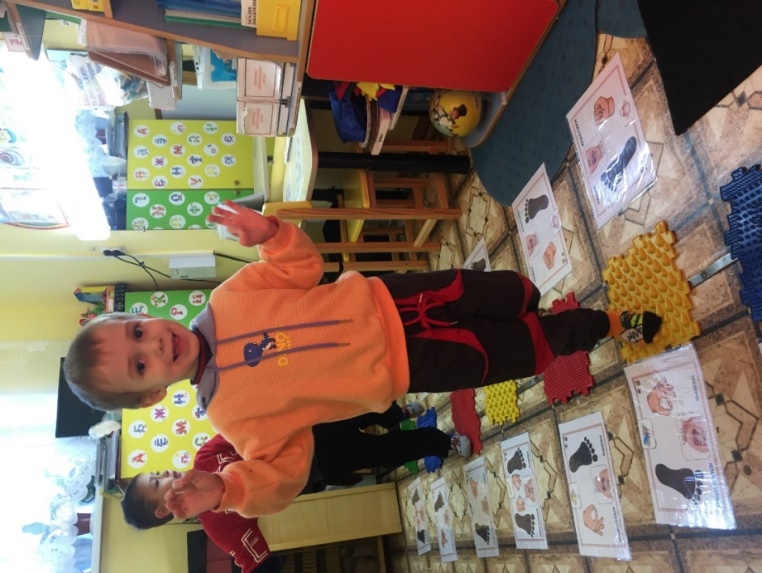 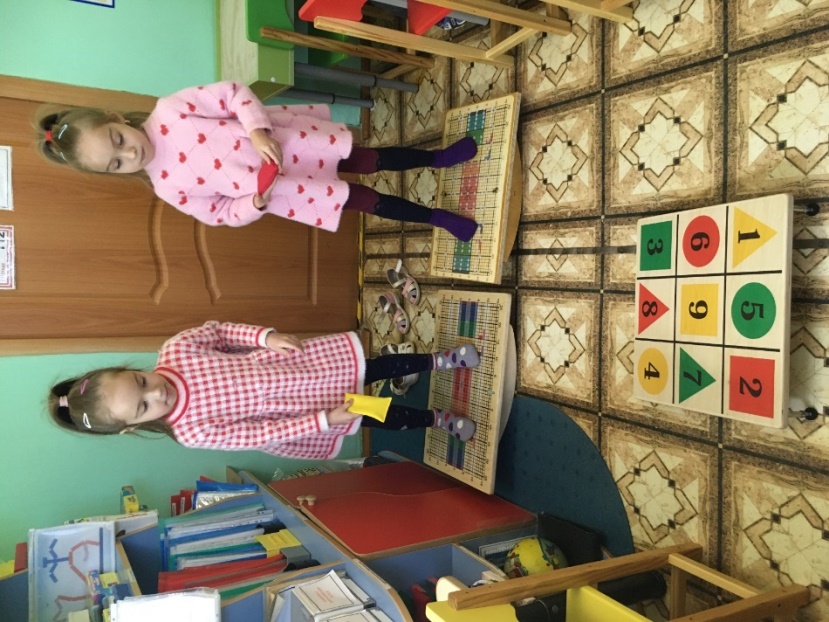 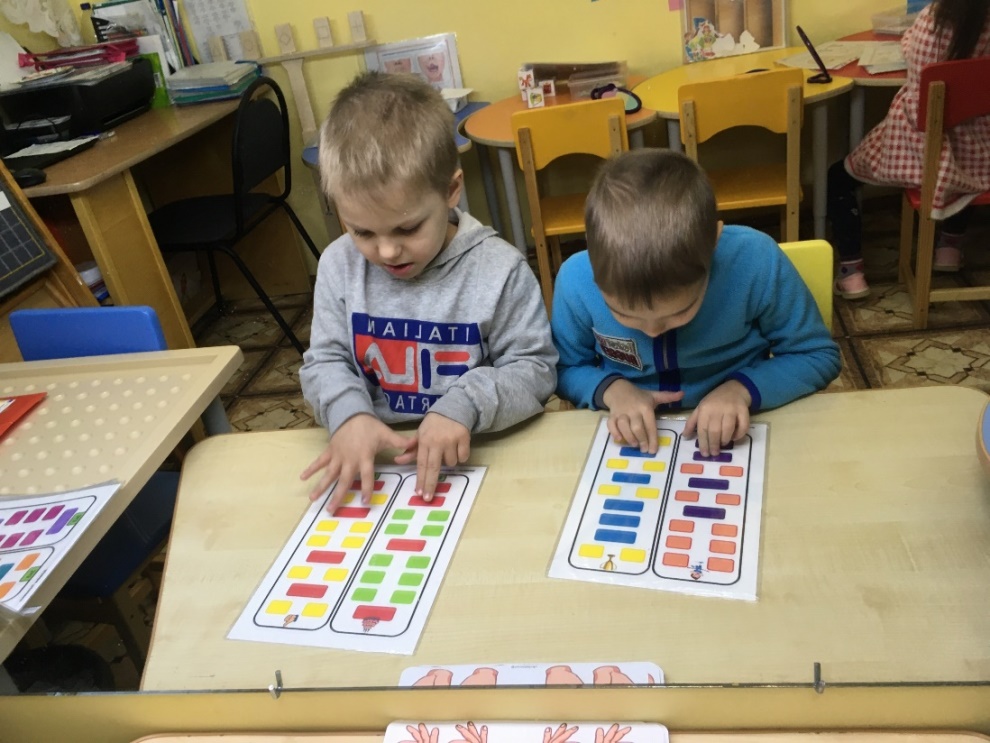 Примеры некоторых нейротренажеров, игр и упражнений, которые могут быть использованы для активизации, развития и коррекции речи
Кинезиологическая артикуляционная гимнастика с использованием нейроклассиков и массажных ковриков
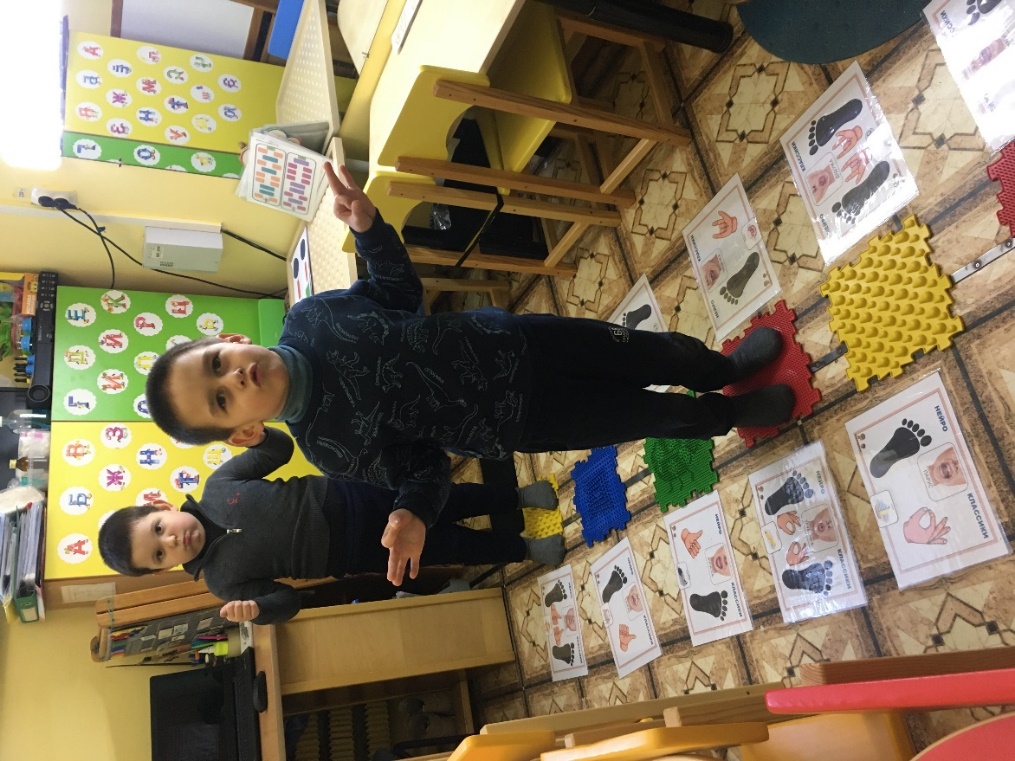 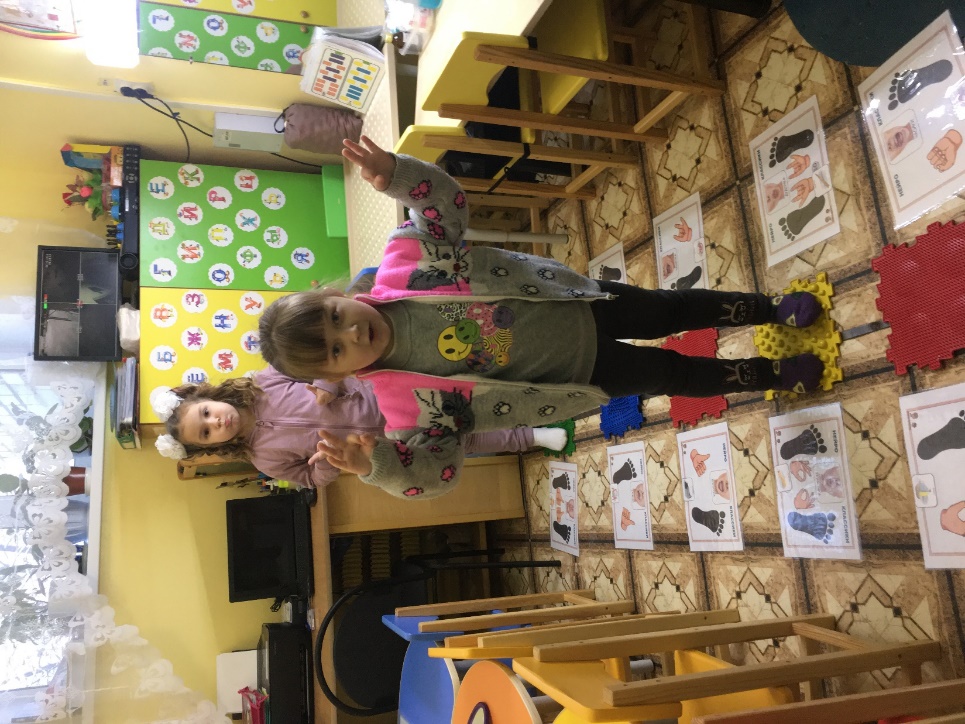 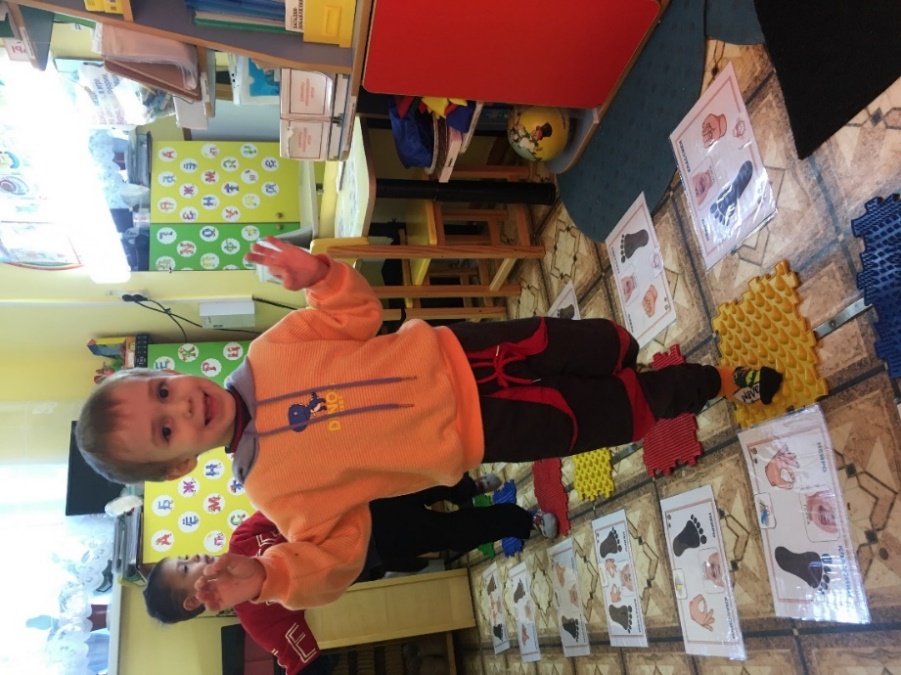 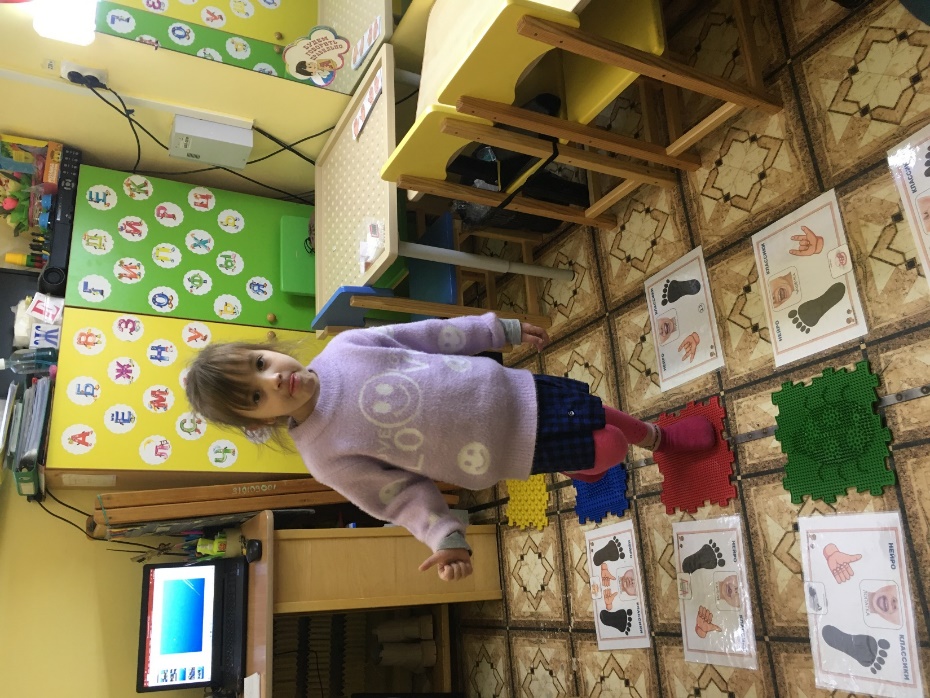 Использовано пособие https://vk.com/club211048331
Межполушарные лабиринты – трафареты и  кинезиодорожки
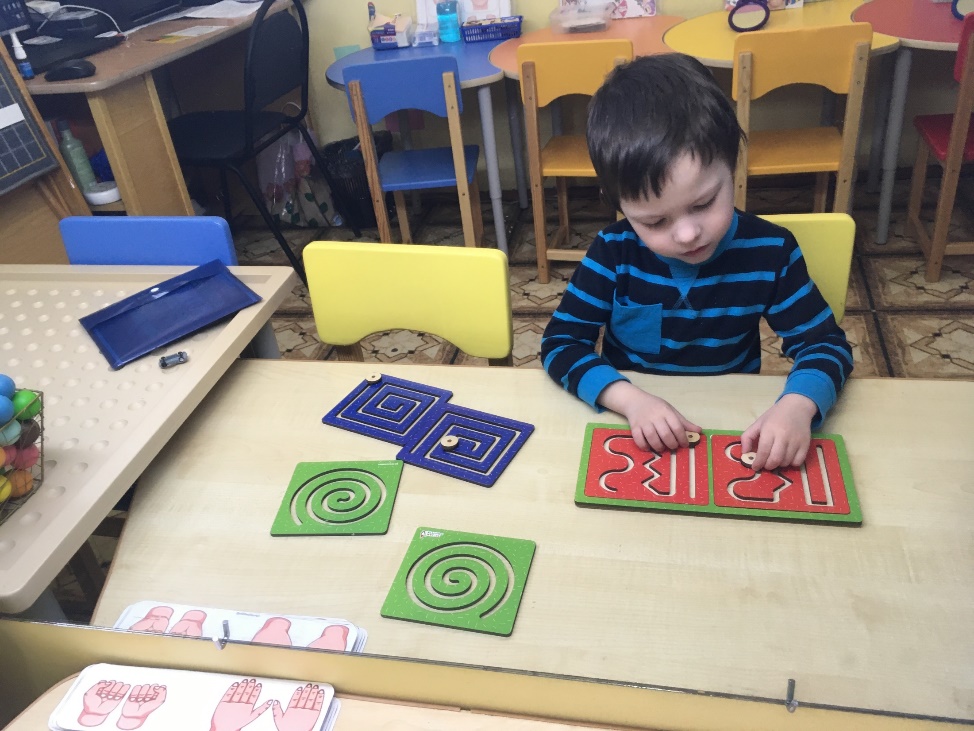 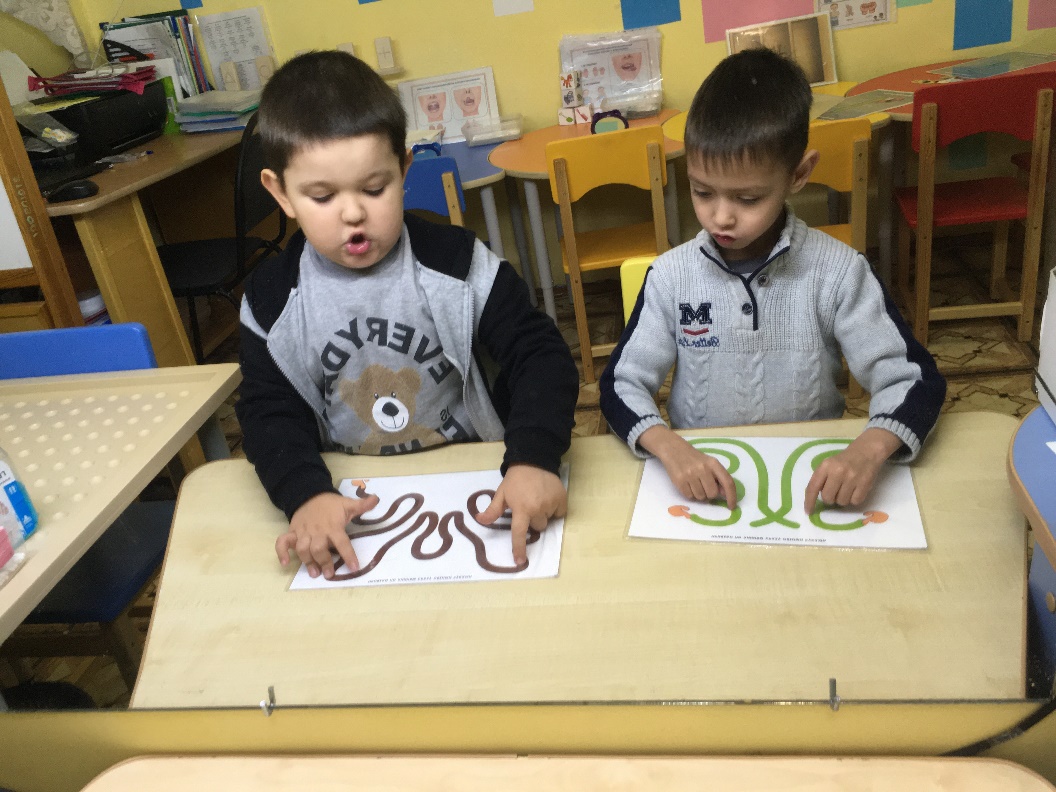 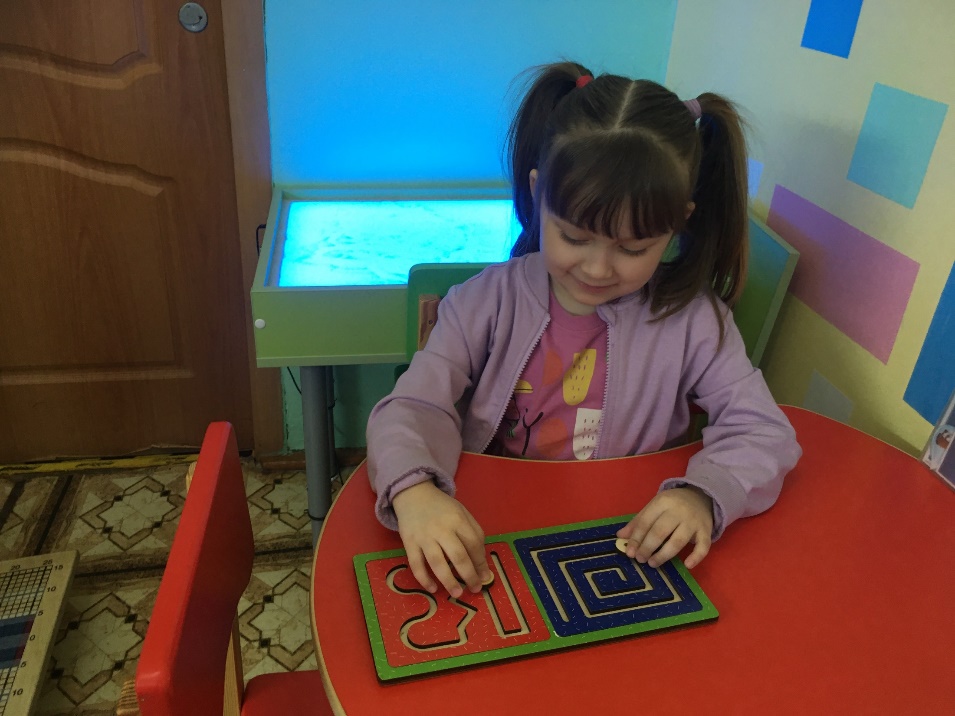 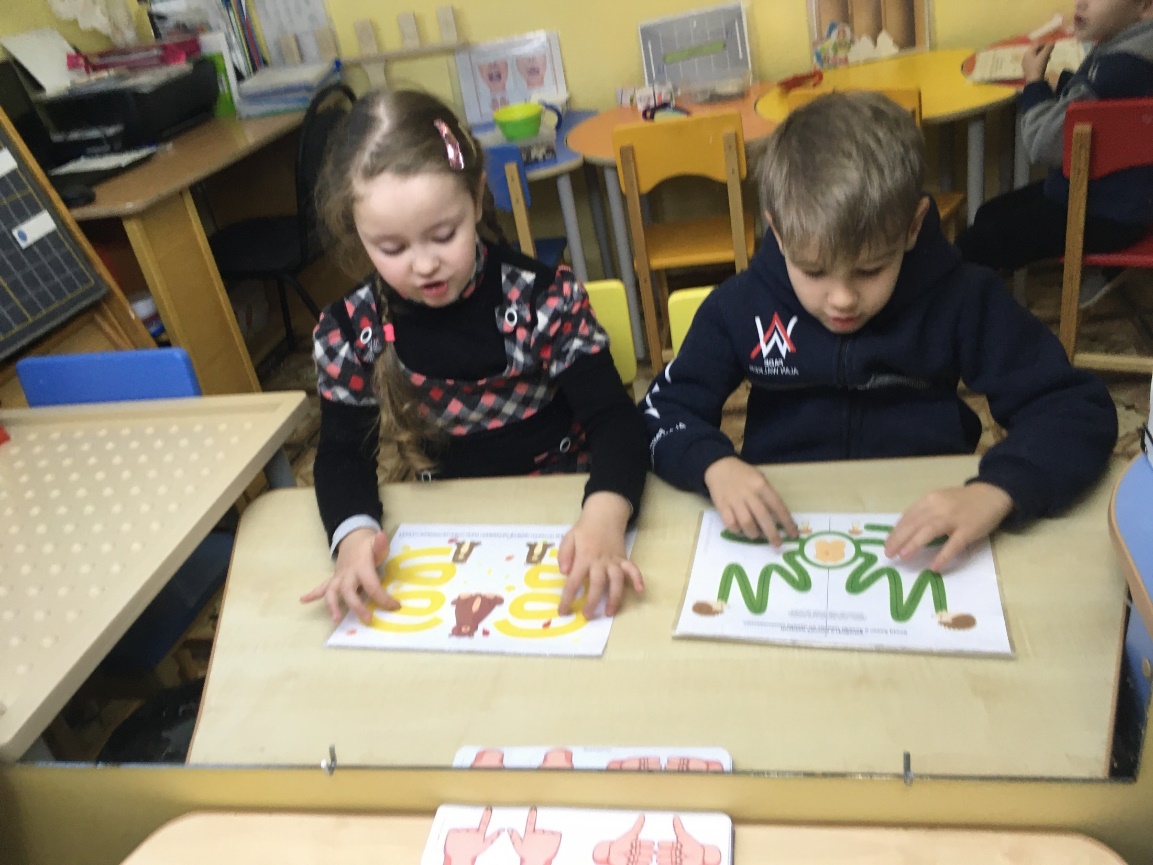 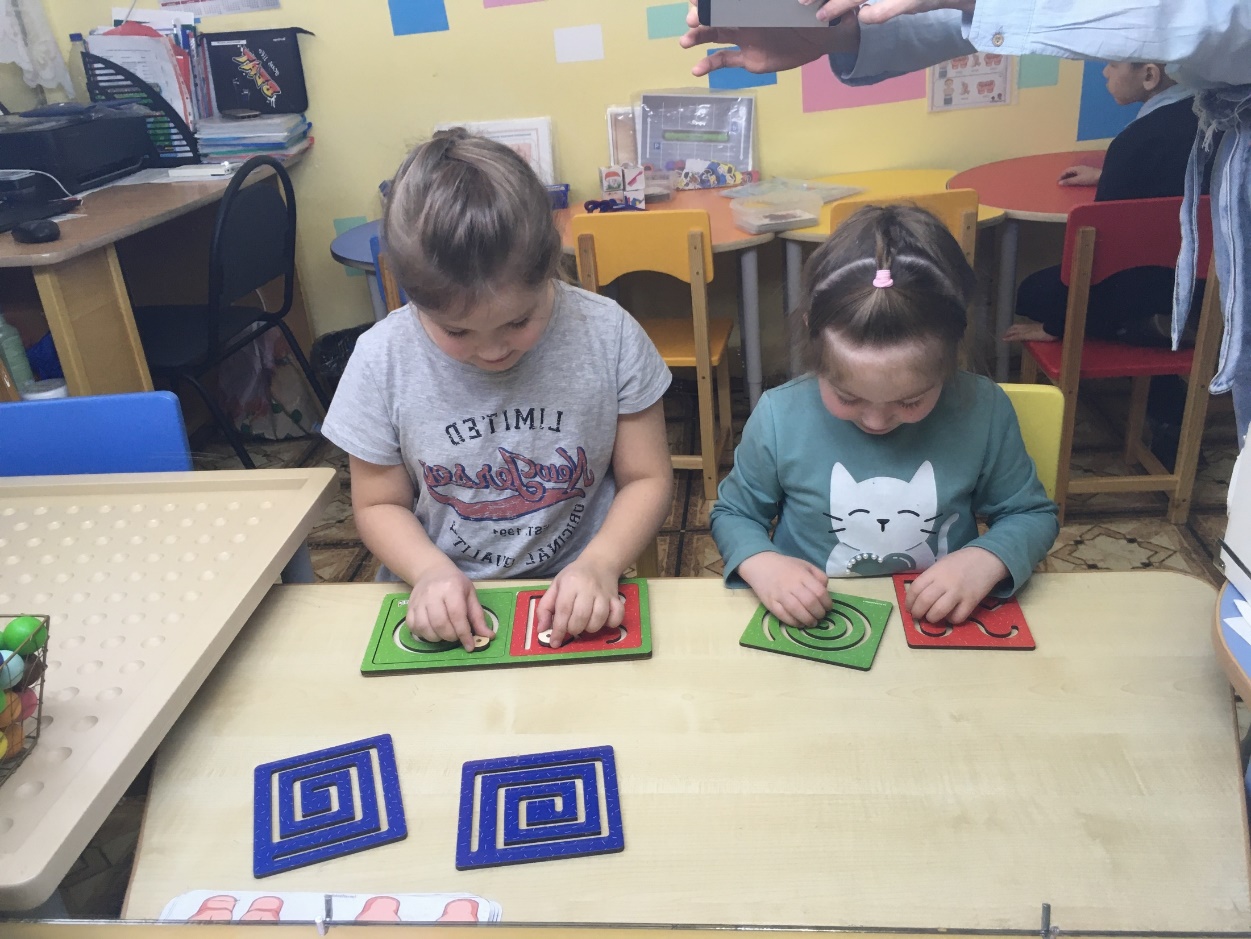 Автоматизация изолированного звука
Слоговые нейроклассики для пальчиков
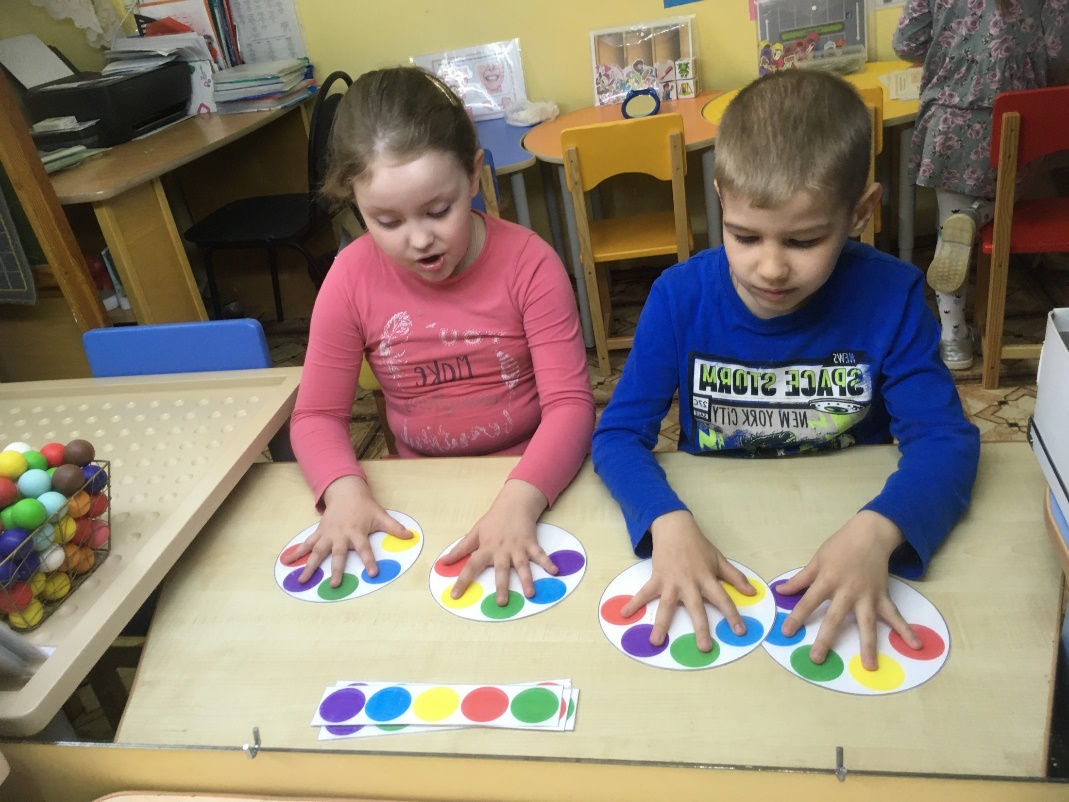 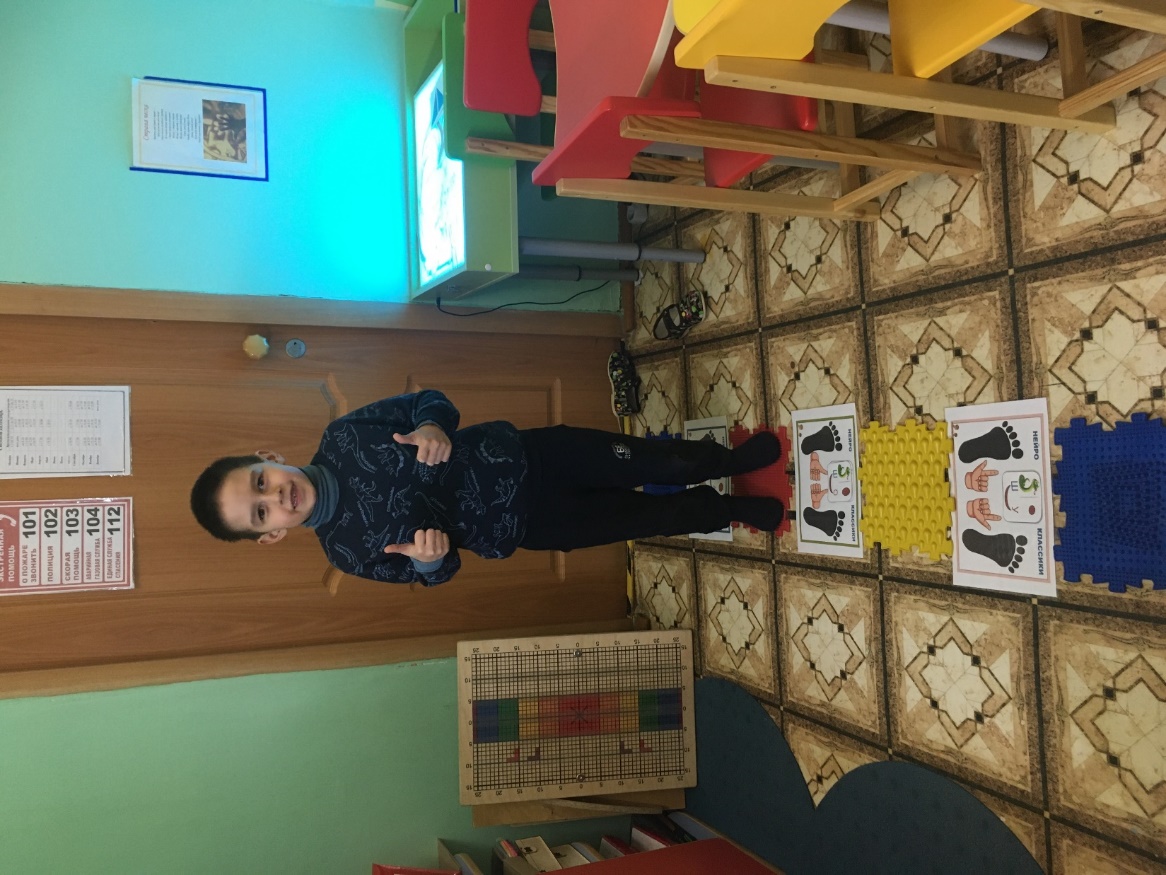 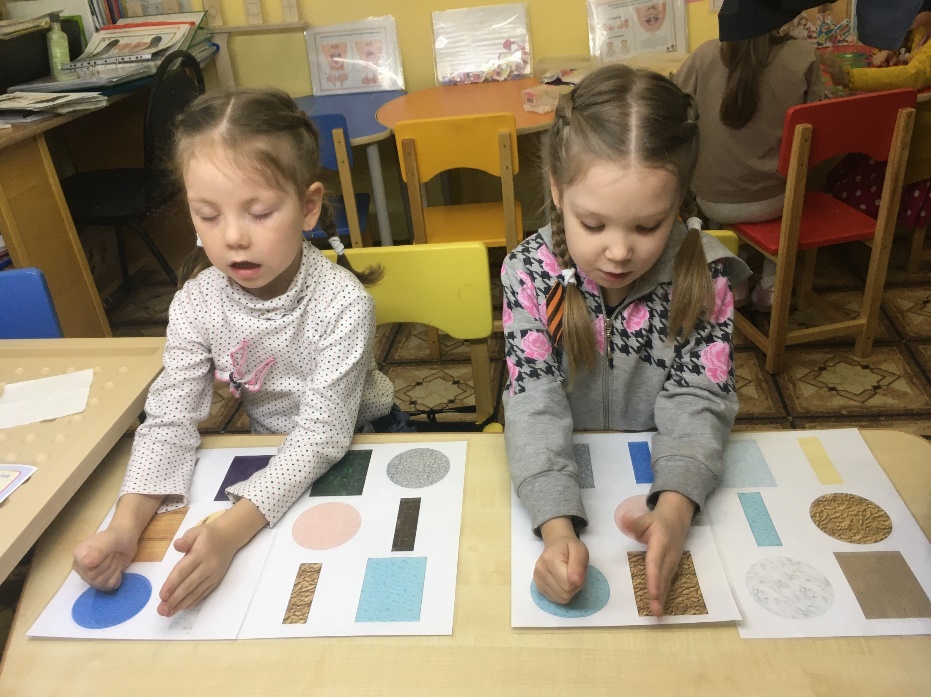 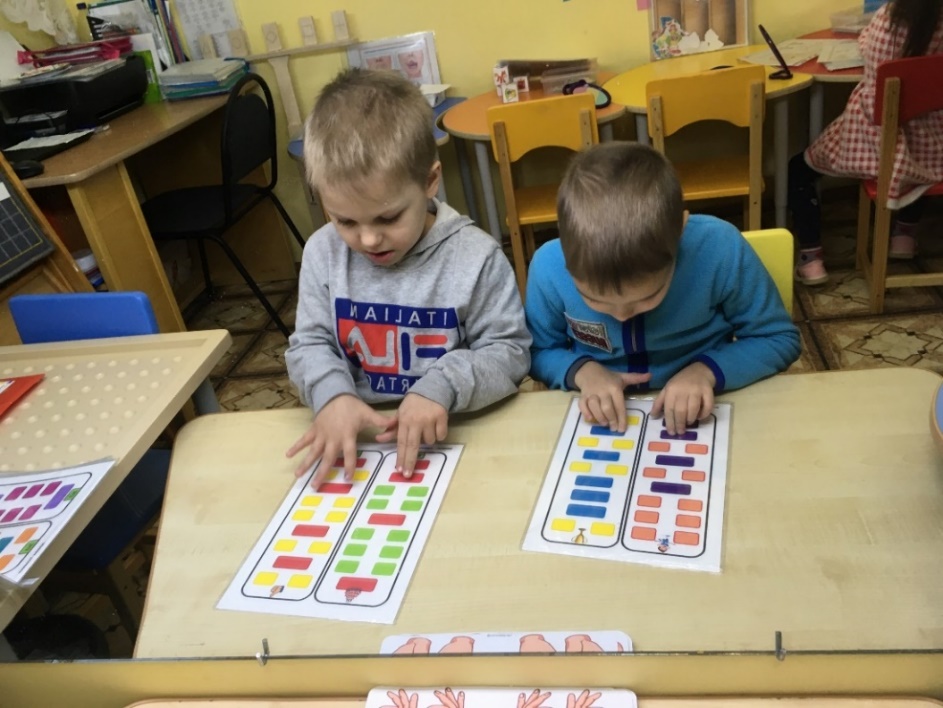 Автоматизация звука в слогах
Использовано пособие https://vk.com/club211048331
Балансиры для рук
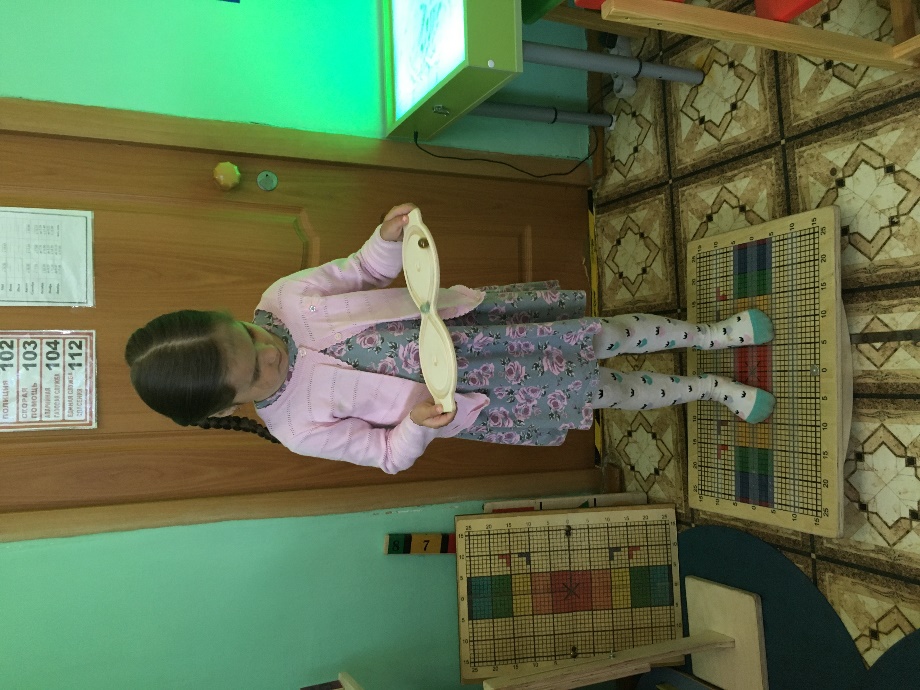 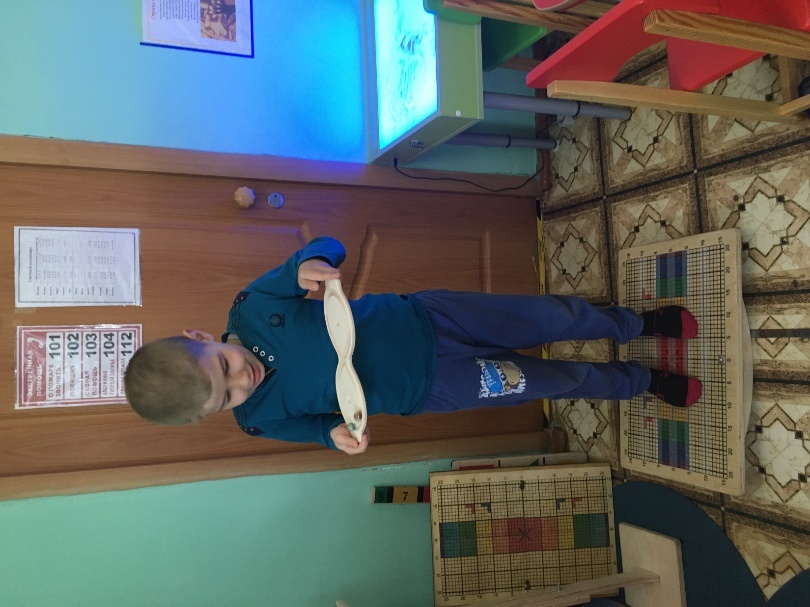 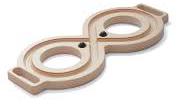 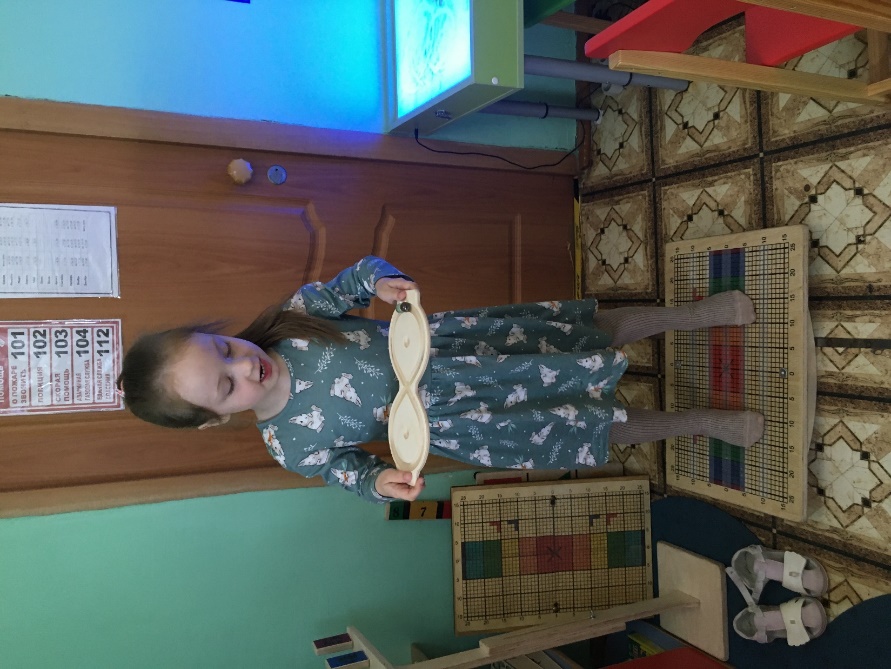 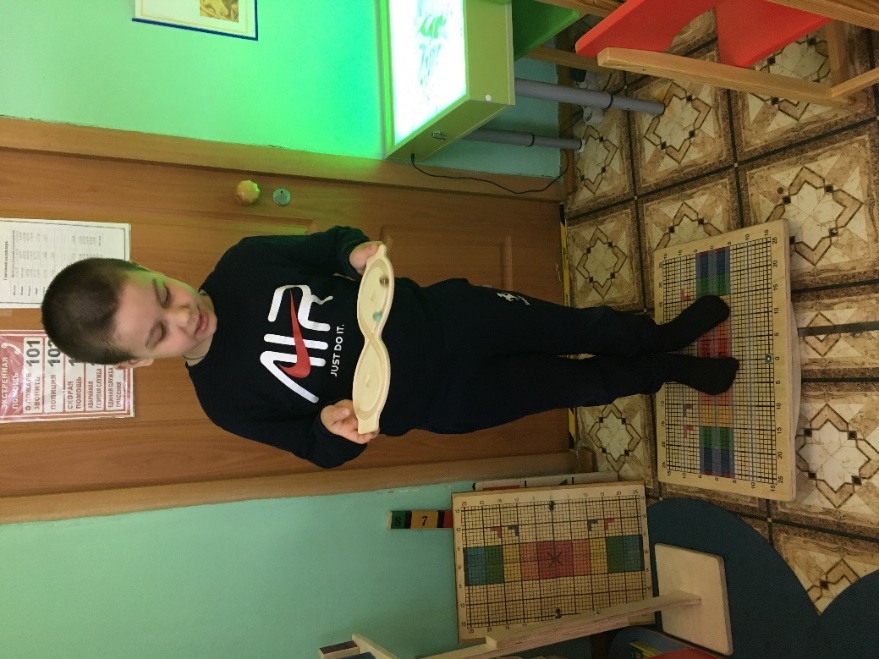 Автоматизация звука в стихотворениях с использованием нейровосьмерки
Чистоговорки и  разноуровневые кинезиоупражнения
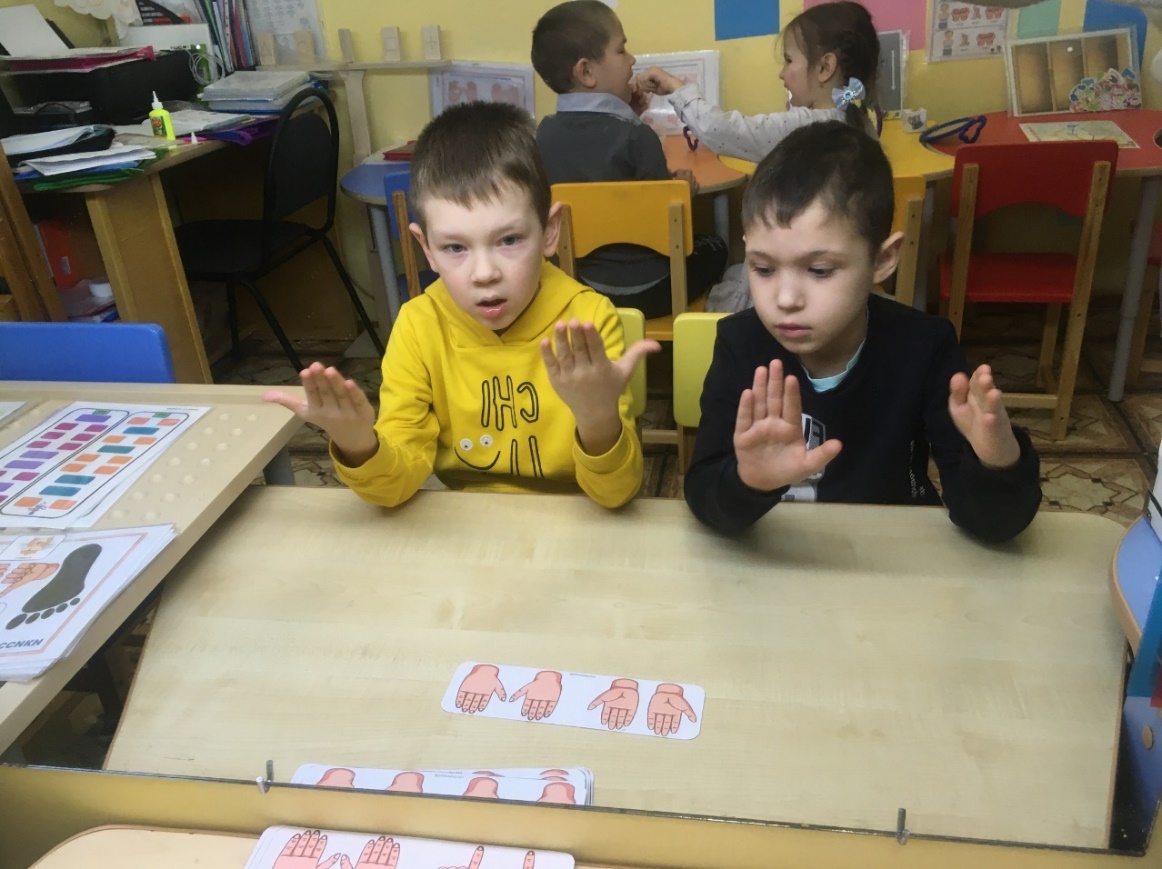 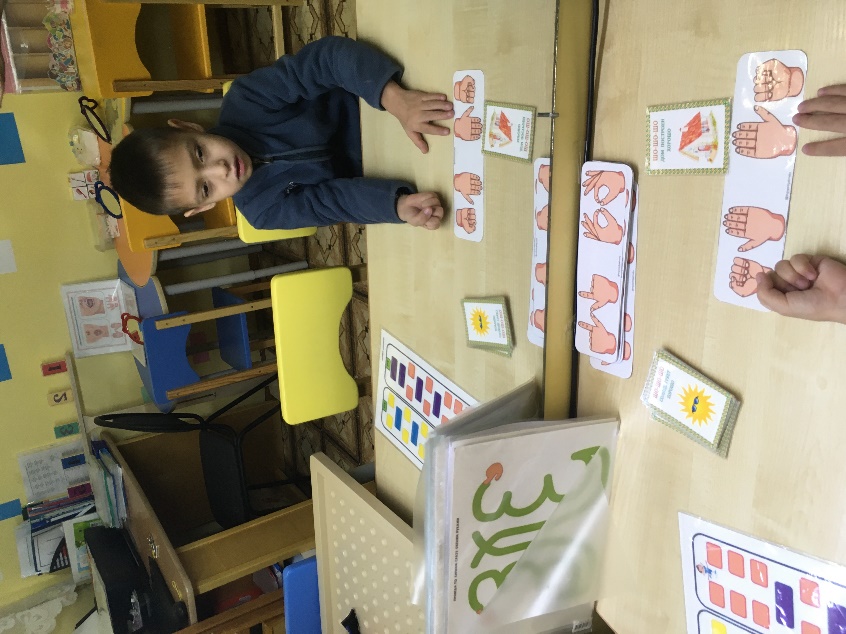 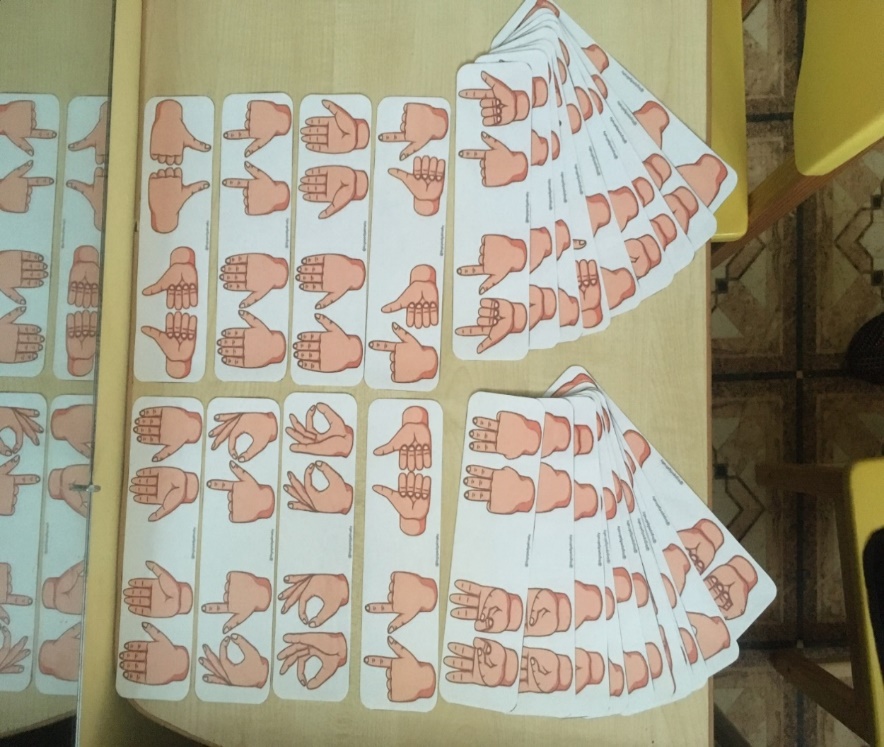 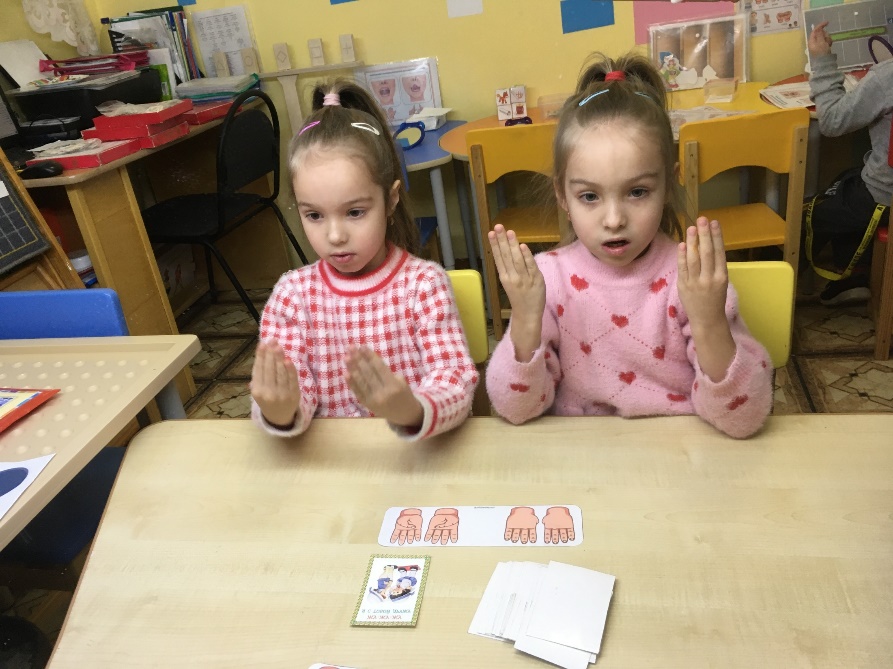 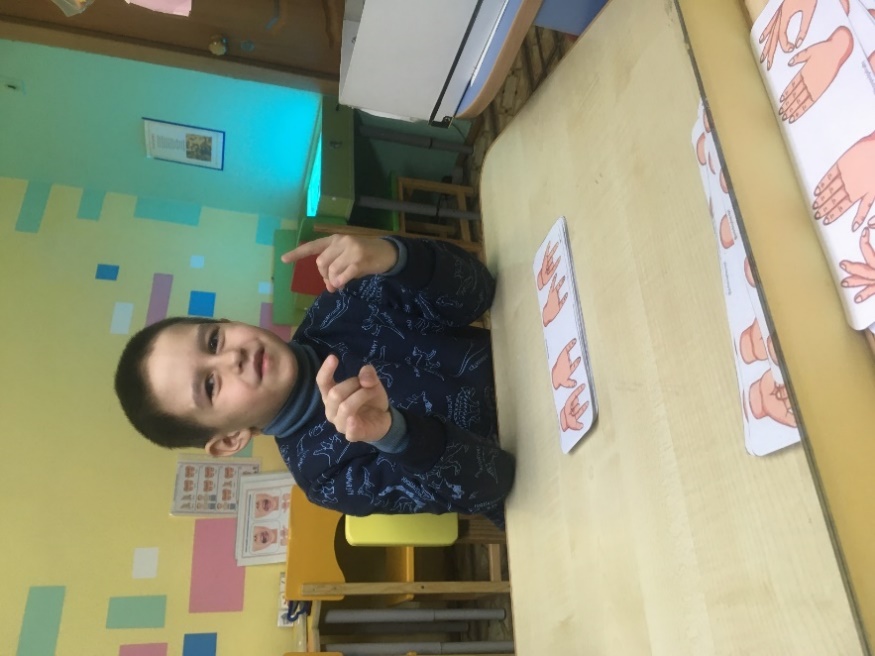 Использовано пособие https://vk.com/club211048331
Балансировочная доска Бильгоу
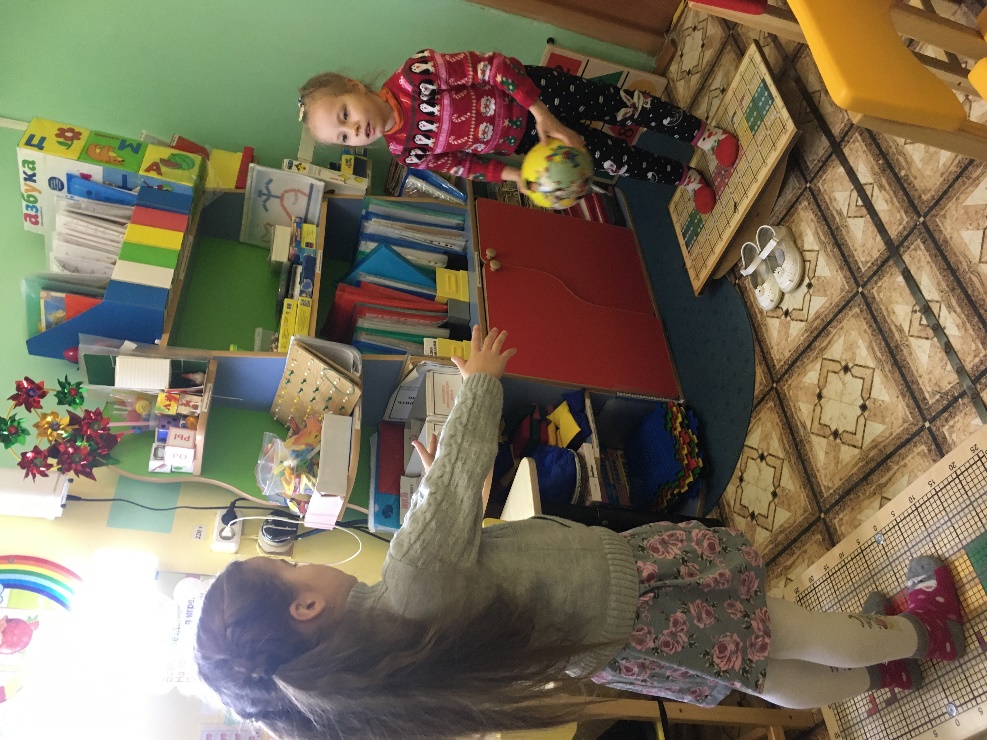 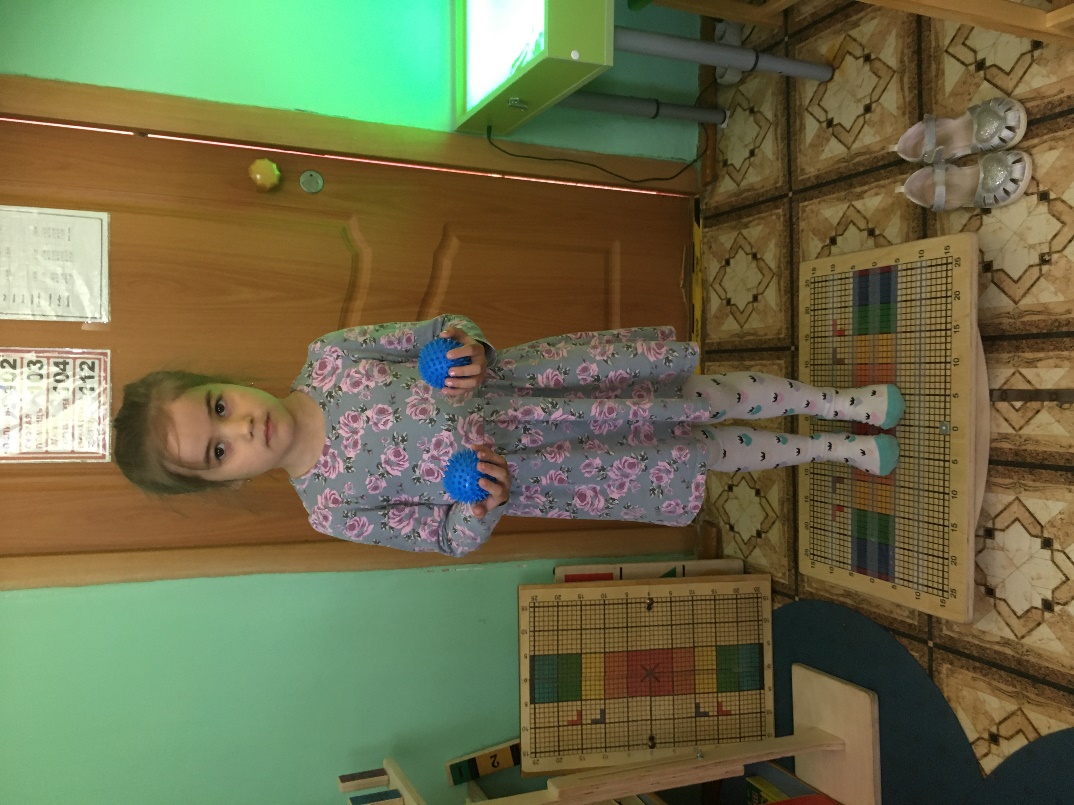 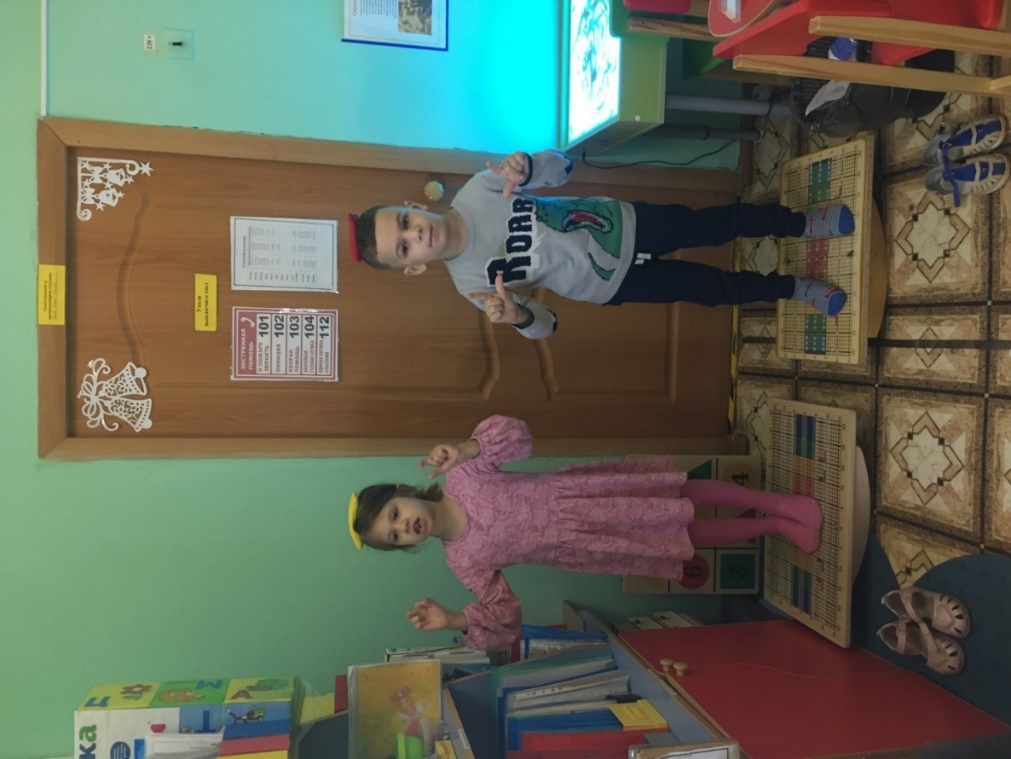 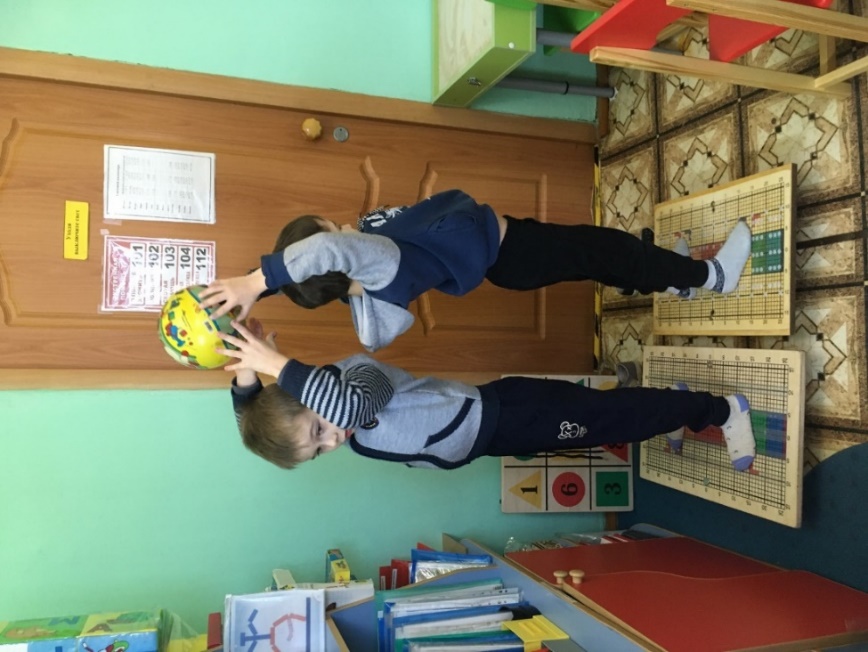 Мишени обратной связи и мяча-попрыгунчика а так же мешочков с крупой,
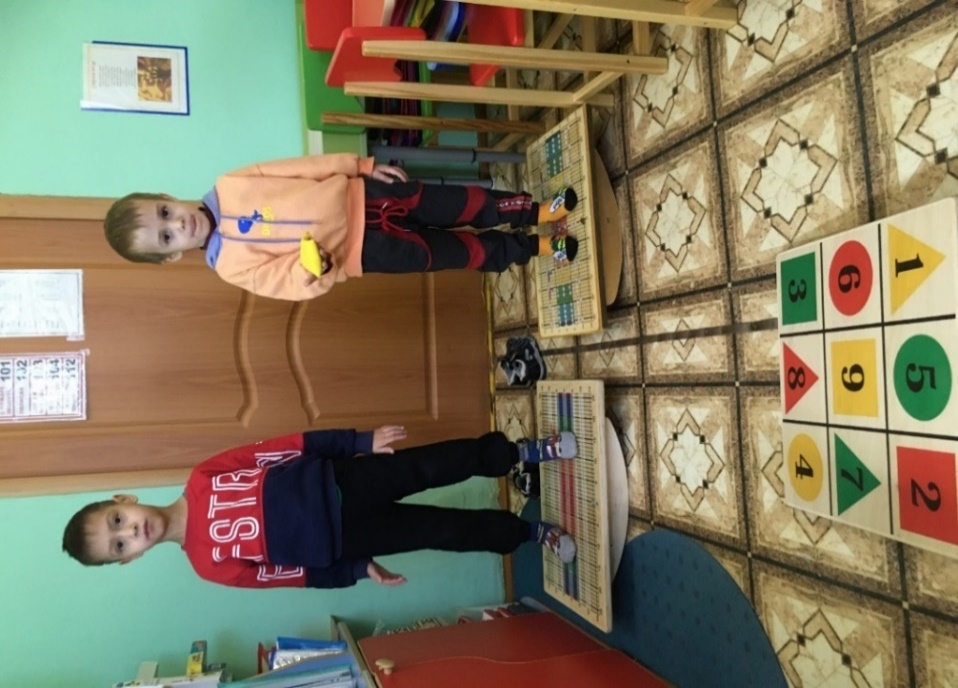 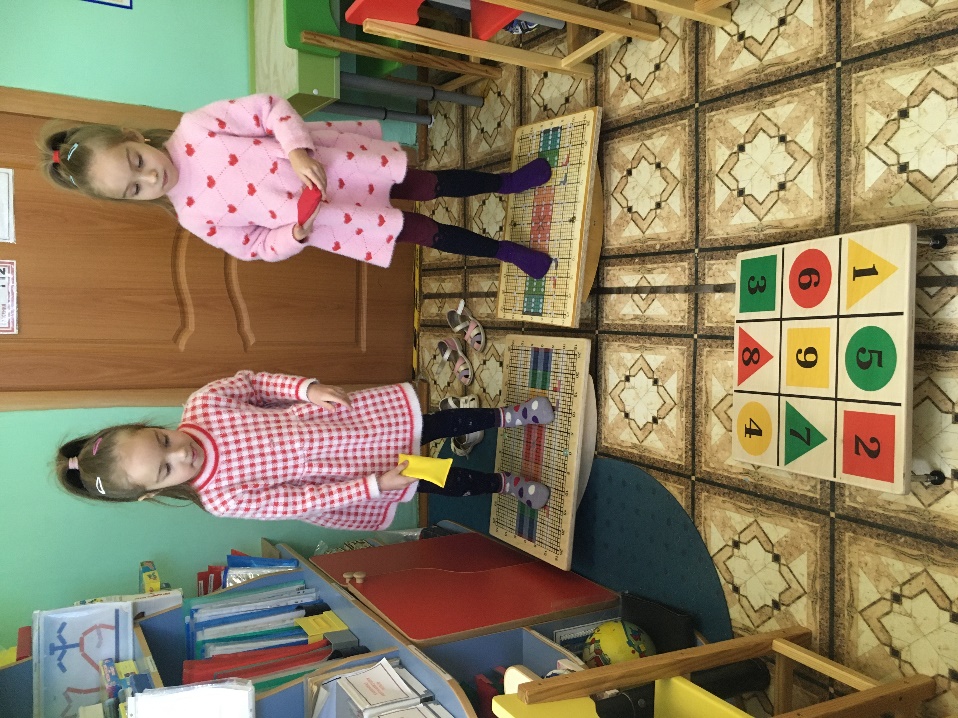 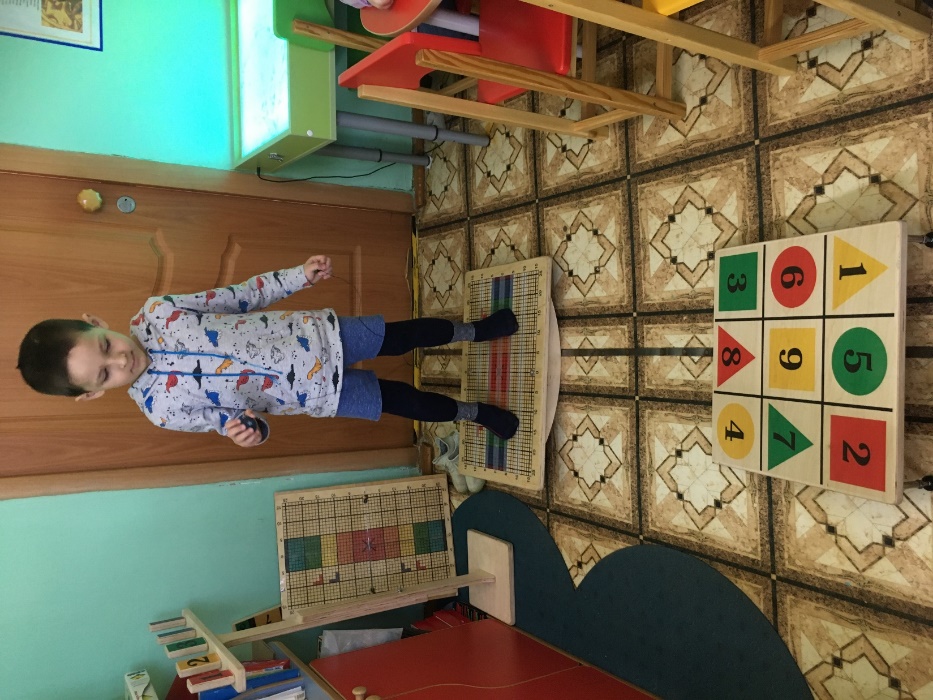 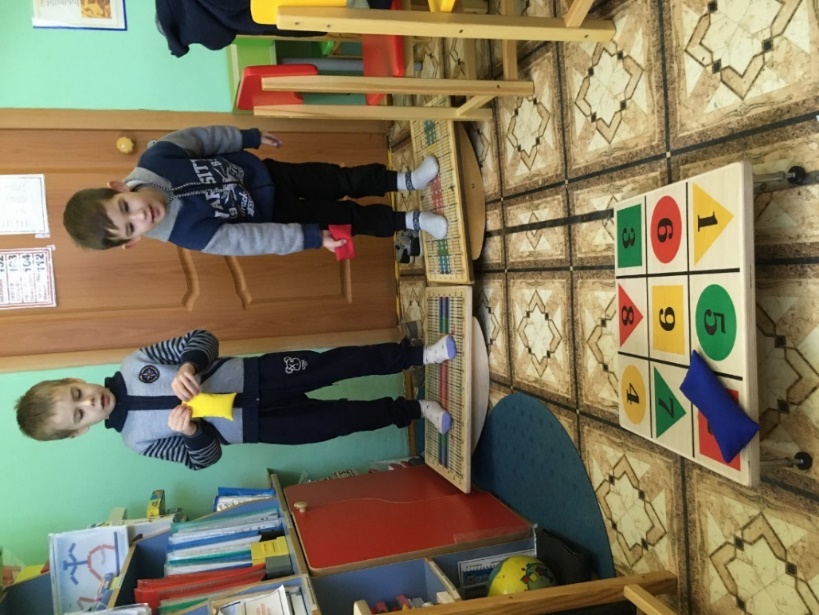 Телескопическая стойка с мишенями и цветная рейка с мячом-маятником
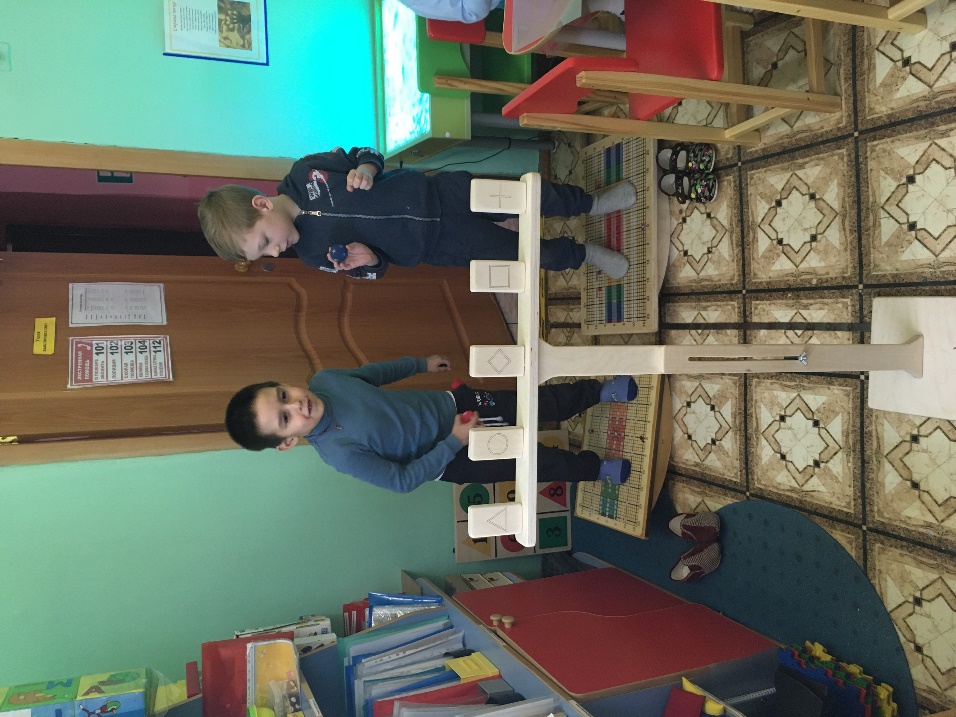 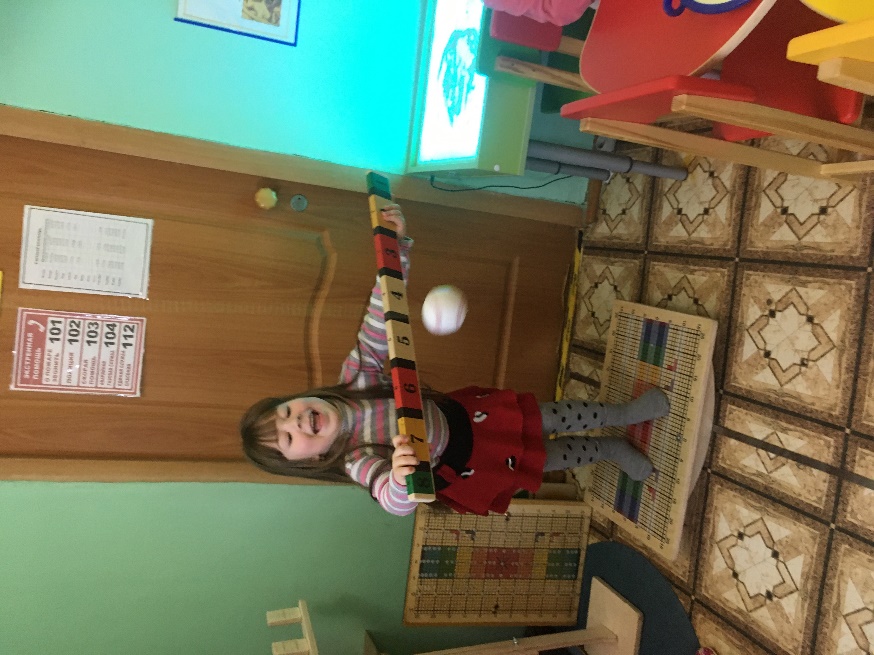 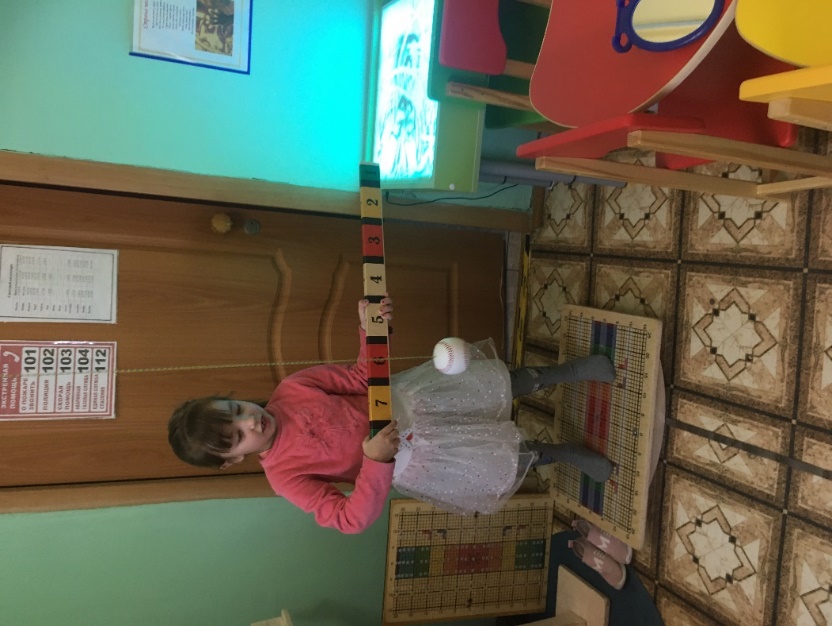 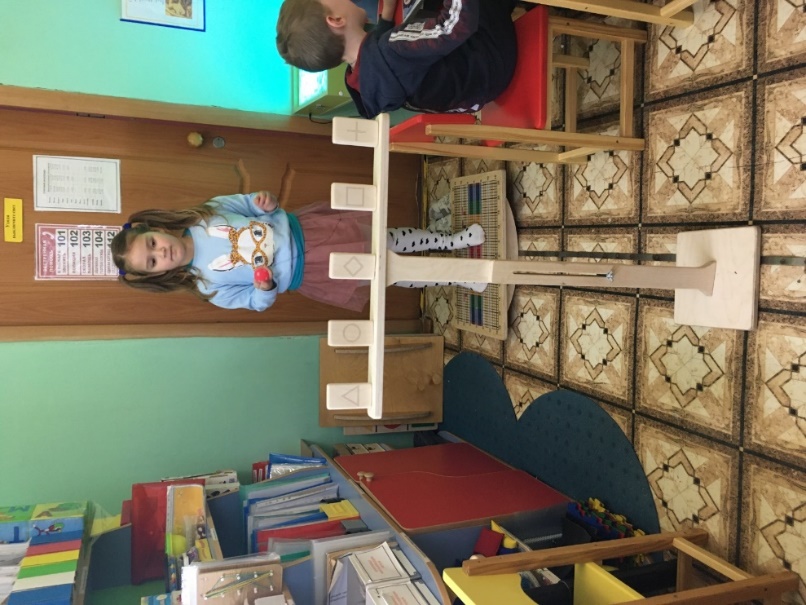 Использование нейроскакалки
Нейроскакалка  -  это тренажер для развития межполушарного взаимодействия и общей моторики
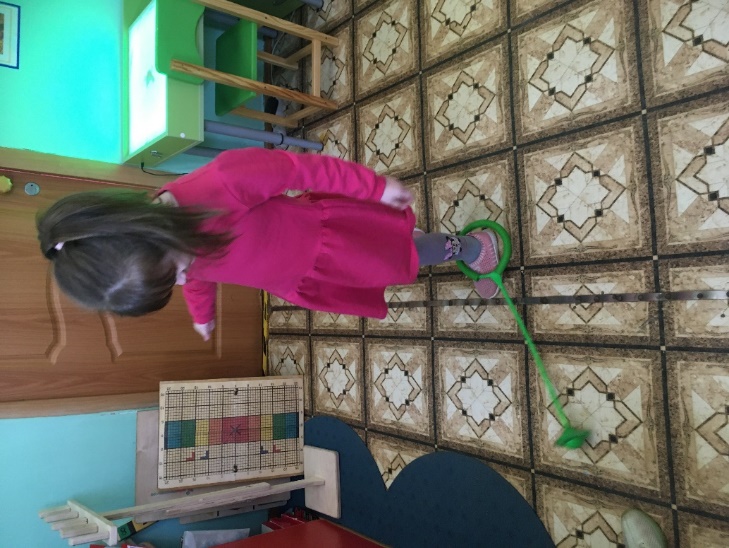 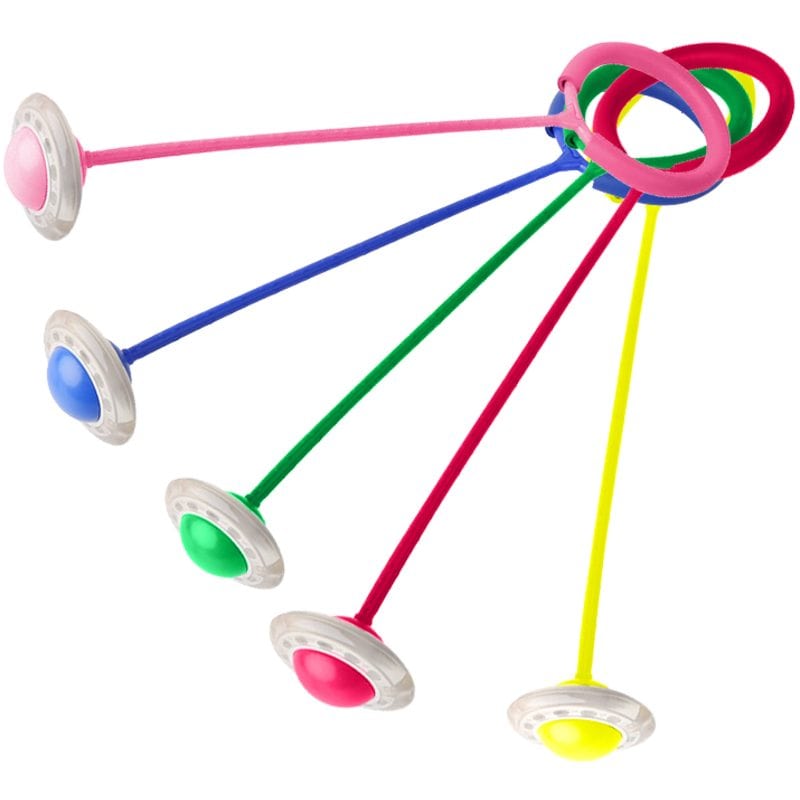 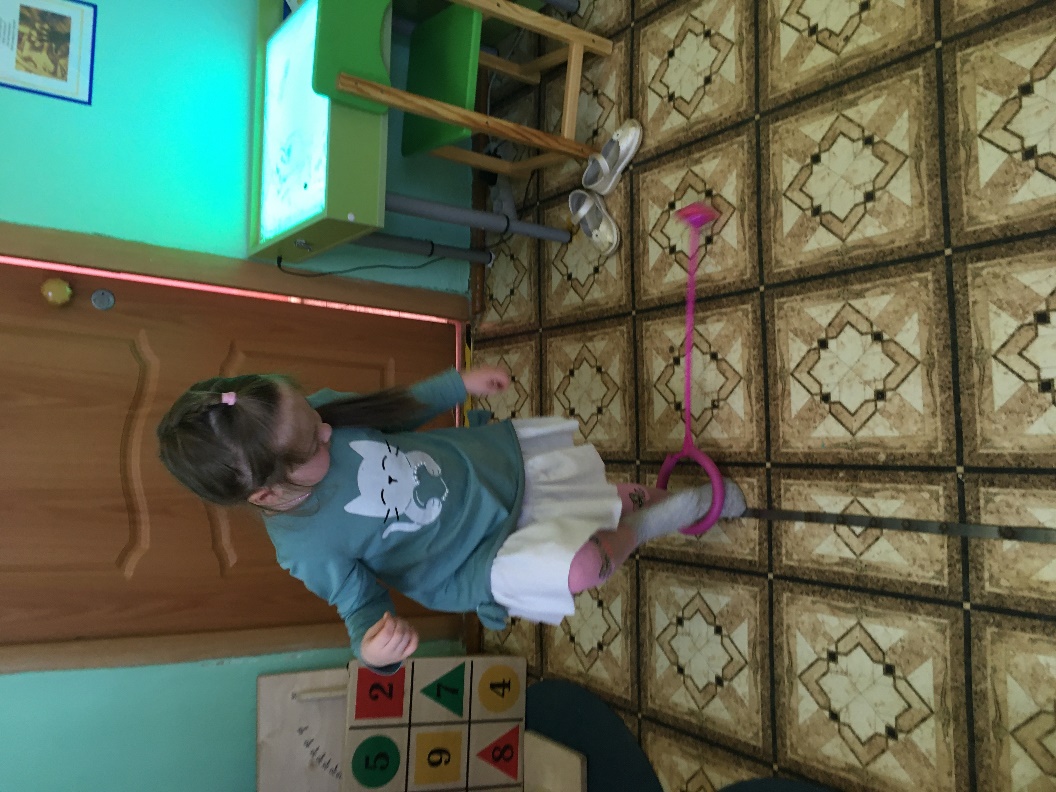 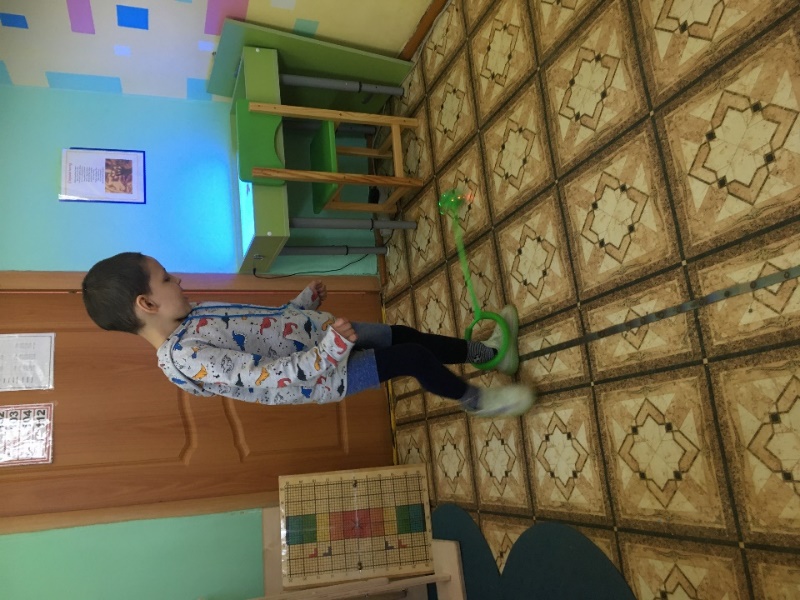 Автоматизация звука в стихотворениях с использованием нейроскакалки
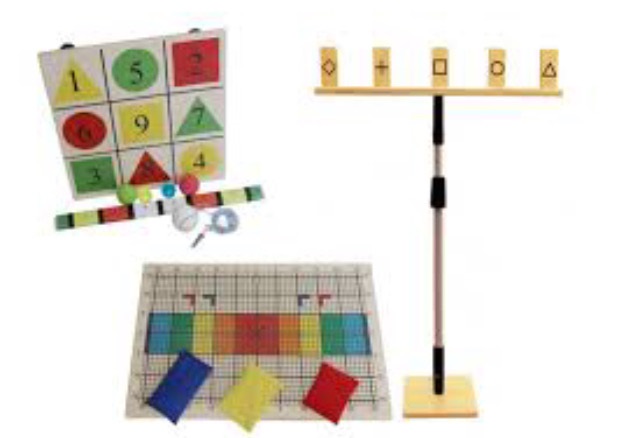 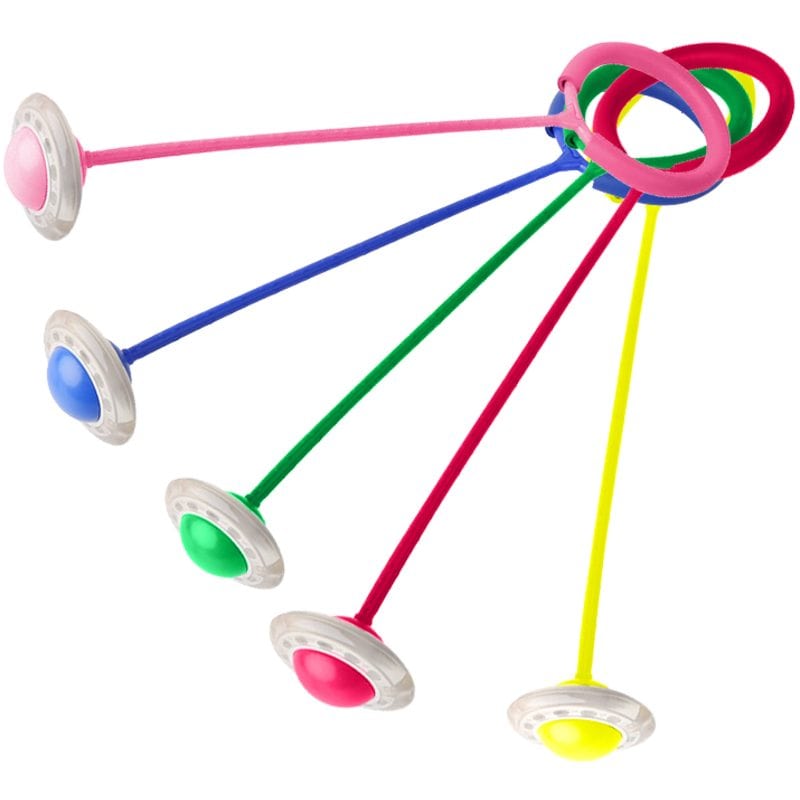 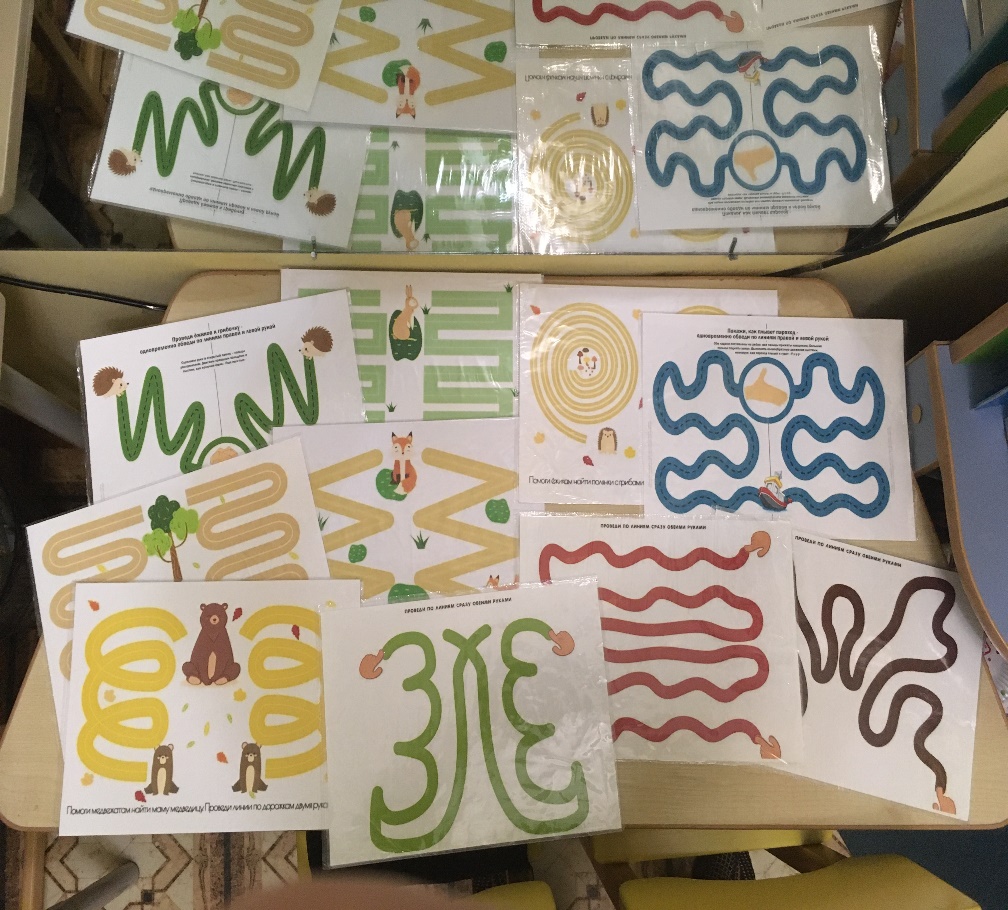 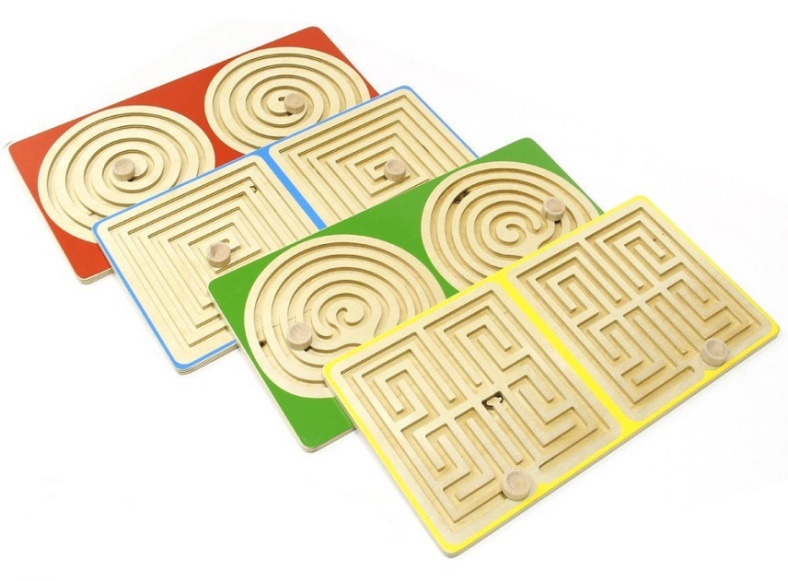 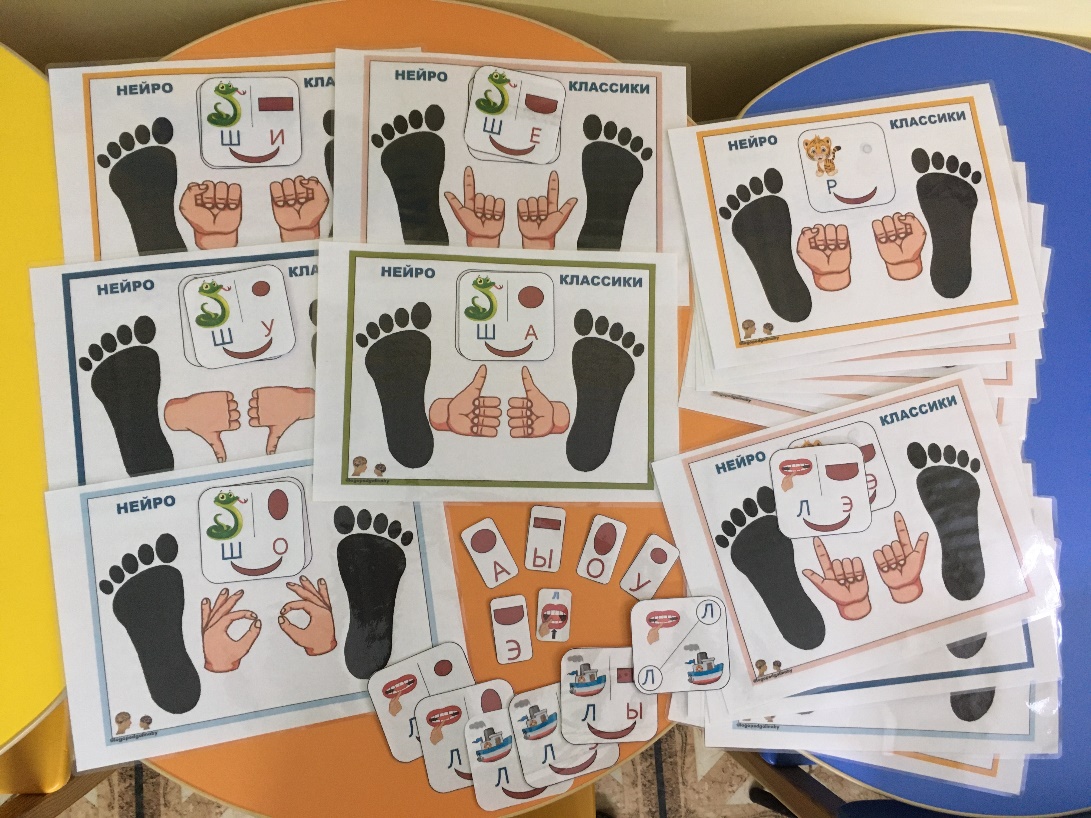